DISCLOSURES
This activity is jointly provided by Northwest Portland Area Indian Health Board and Cardea

Cardea Services is approved as a provider of continuing nursing education by Montana Nurses Association, an accredited approver with distinction by the American Nurses Credentialing Center’s Commission on Accreditation.


This activity has been planned and implemented in accordance with the accreditation requirements and policies of the Institute for Medical Quality/California Medical Association (IMQ/CMA) through the joint providership of Cardea and Northwest Portland Area Indian Health Board. Cardea is accredited by the IMQ/CMA to provide continuing medical education for physicians.

Cardea designates this in-person training for a maximum of 7 AMA PRA Category 1 Credit(s)TM. Physicians should claim credit commensurate with the extent of their participation in the activity.
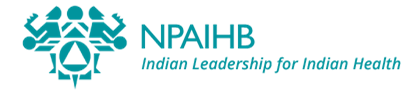 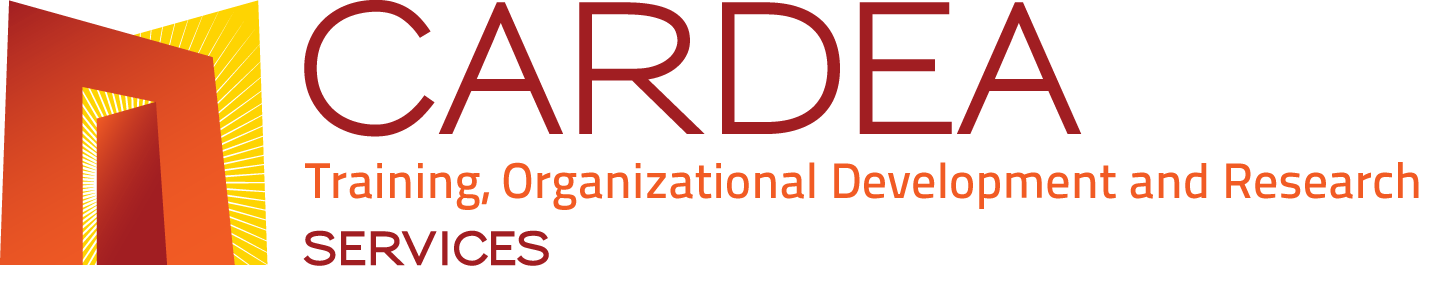 DISCLOSURES
COMPLETING THIS ACTIVITY
Upon successful completion of this activity 7 contact hours will be awarded
Successful completion of this continuing education activity includes the following: 
Attending the entire CE activity; 
Completing the online evaluation; 
Submitting an online CE request.

Your certificate will be sent via emailIf you have any questions about this CE activity, contact Michelle Daugherty at mdaugherty@cardeaservices.org or (206) 447-9538
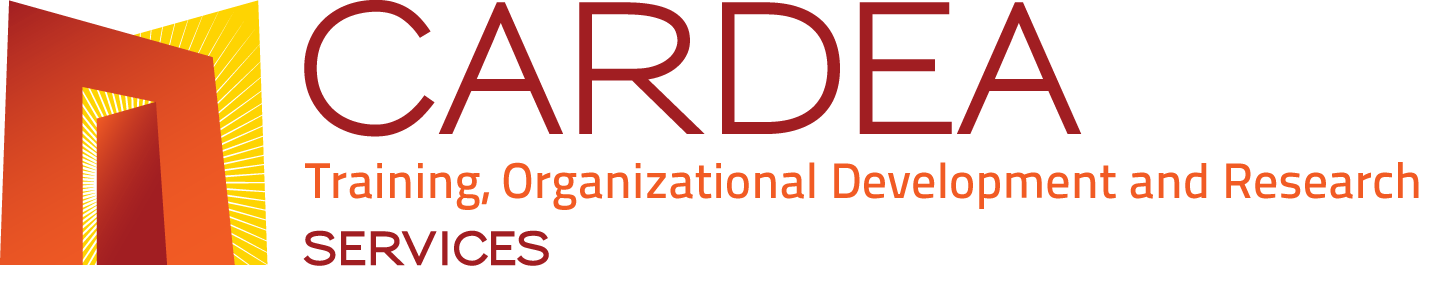 CONFLICT OF INTEREST
None of the planners or presenters of this CE activity have any relevant financial relationships with any commercial entities pertaining to this activity.
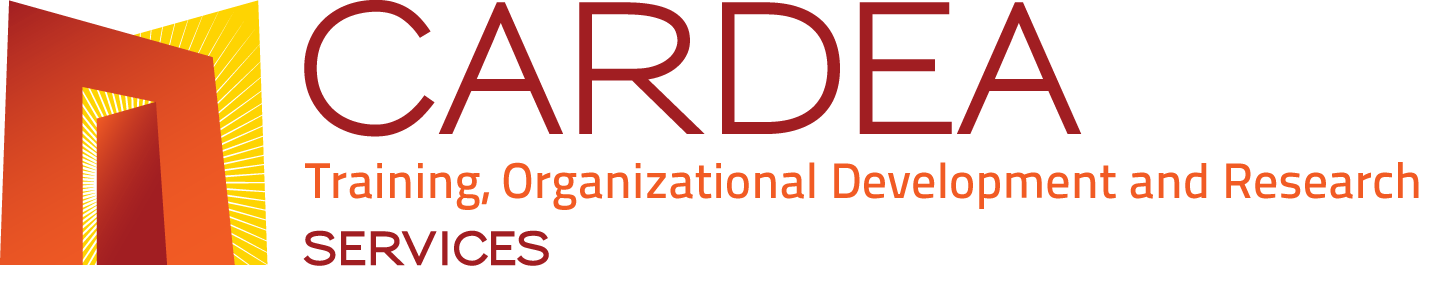 Acknowledgement
This event is funded in part by:

The  Indian Health Service HIV Program
and
The Secretary’s Minority AIDS Initiative Fund
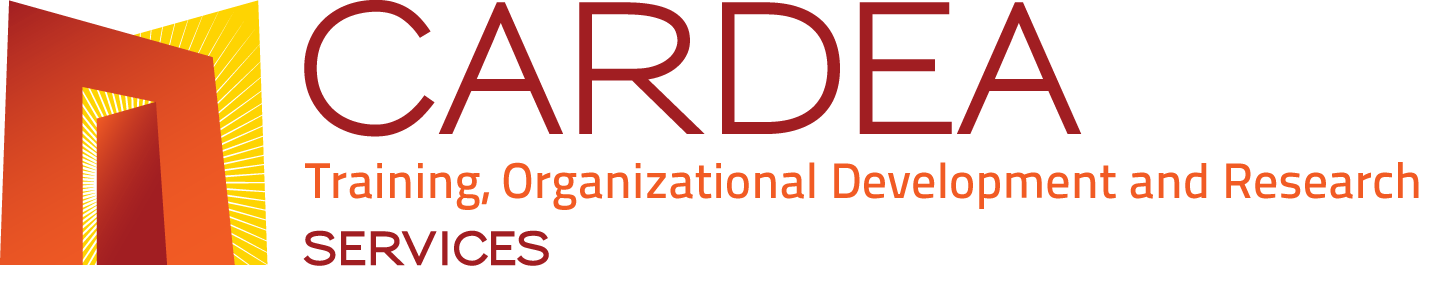 Objectives
By the end of this learning event participants will be able to:

Describe the rationale and goals of universal HCV treatment
Discuss the use of screening and treatment policies to implement universal HCV treatment.
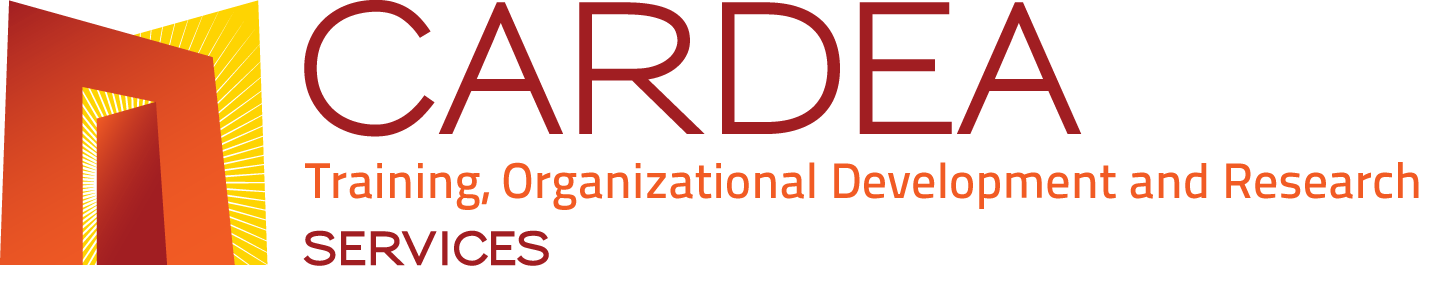 HCV Screening, Management, & Treatment Guidelines
Justin Iwasaki MD MPH
Executive Medical Director
Lummi Tribal Health Center
No Disclosures

Thank You to Dr. Jorge Mera for Slide Info
Should primary care providers treat chronic hepatitis C?

Diagnosis 
Does my patient have chronic hepatitis C?


Management + Treatment 
How do I treat chronic hepatitis C?
“A clinician with a panel size of 2500 patients would have to spend 18 hours per day to provide excellent chronic and preventative care and would require even more hours for acute care and care coordination.” 






Ghorob and Bodenheimer. N Engl J Med 2012; 366:1955-1957 DOI: 10.1056/NEJMp1202775
Completed Family Medicine Residency at the University of Washington 2014

No Training in Treating Chronic Hepatitis C During Residency

Lummi Tribal Health Health Center: In 2015 Referred All Patients with Chronic HCV to Hepatology/GI (ARNP & PA’s)
We Have Two Family Medicine Physicians Trained at Lummi (Myself and Dr. Ron Battle)

Cured >70 patients with chronic HCV
Treating Diabetes is More Complicated than Treating Chronic Hepatitis C
Why Should Primary Care Providers Treat Chronic HCV?
When we cure 30 patients with HCV we will prevent
12 cases of HCV related cirrhosis
2 cases of HCV related hepatocellular carcinoma (HCC)
If we treat 104 patients with high cholesterol with statins for 5 years, we will prevent
	 1 first time heart attack
	¾ of a stroke
Incidence of Acute Hepatitis C by Race/Ethnicity (USA)
Source: National Notifiable Diseases Surveillance System (NNDSS)
HCV Transmission (USA)*Limited Data*
Blood 
IVDU is the leading cause in the United States
Snorting
Percutaneous injuries
Dental
Non Professional Tattoo
Blood transfusion (Before 1992)

Sexual contact
Rare in heterosexual
More frequent in HIV + MSM
Mother-to-child 
The rate is 1.7% - 4.3 %
Injection Drug
Sexual
Transfusion
Other*
Unknown
CDC,  National Notifiable Diseases Surveillance System (NNDSS)
Today Over 80% of HCV Transmission Occurs in 
People Who Inject Drugs (PWID)
More People Are Dying of HCV Than All 60 Other Nationally Notifiable Infectious Diseases Combined.
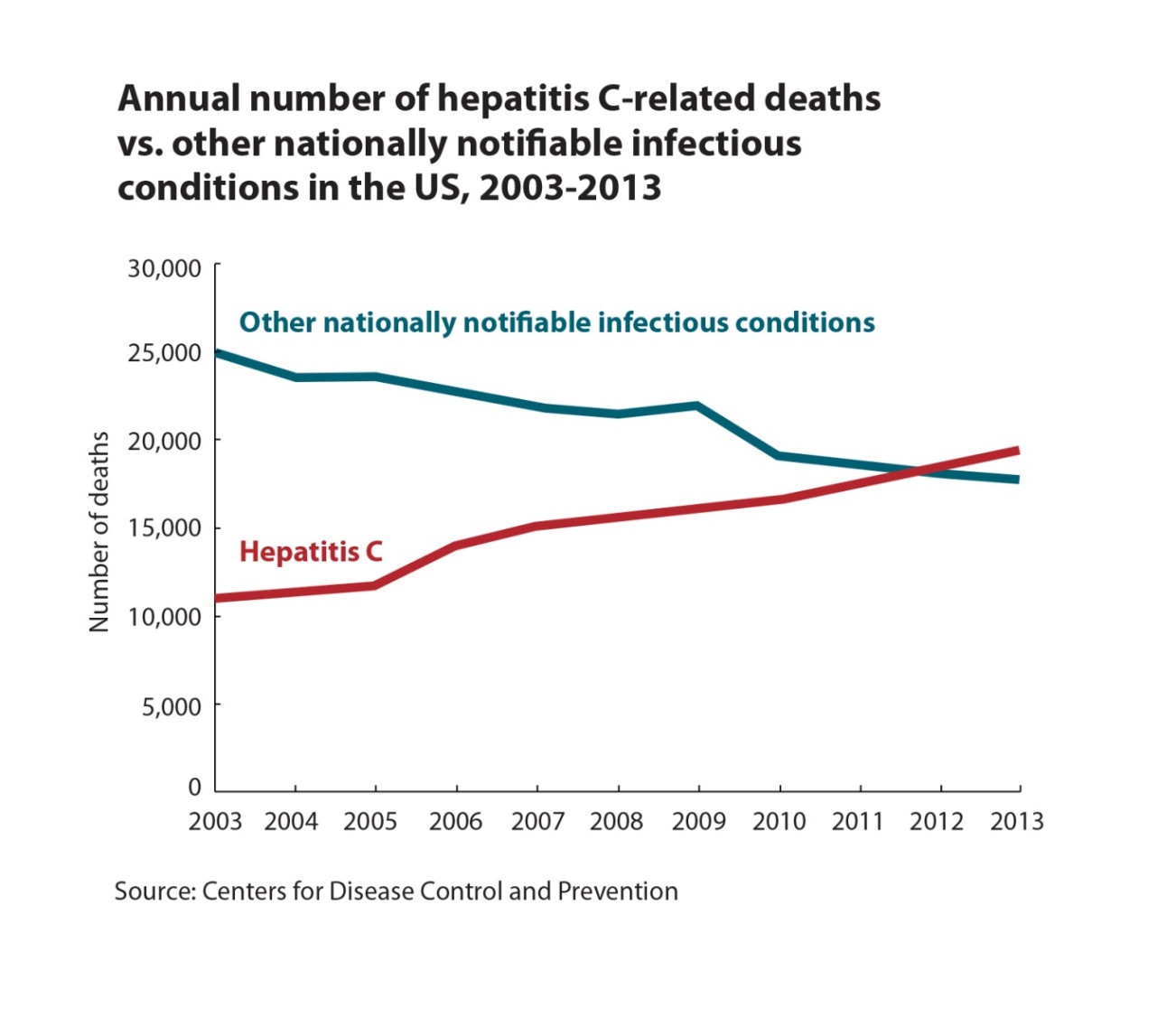 Progression of Liver Disease Due to Chronic HCV
Time
20-25 years
25-30 years
Normal Liver
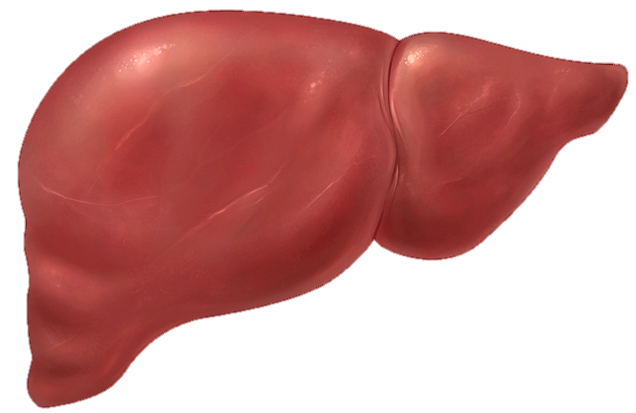 Chronic Hepatitis
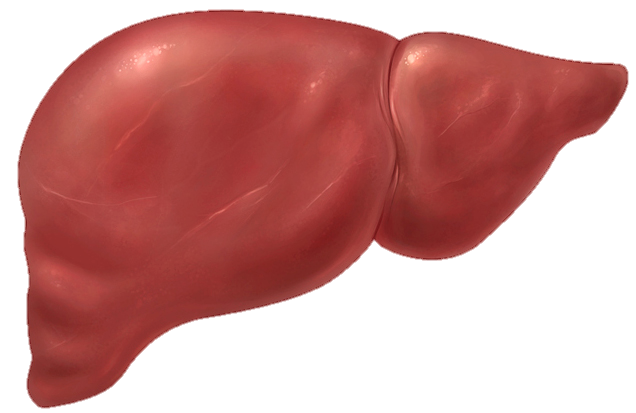 Cirrhosis
HCCESLDDeath
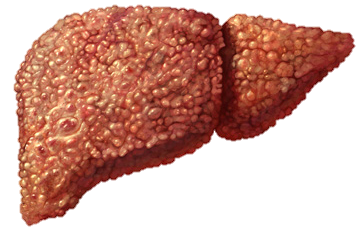 HCV Infection
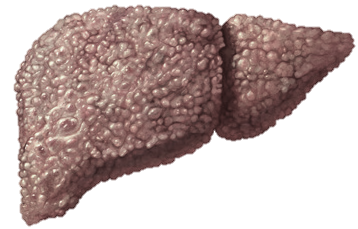 85 %
30 – 40 %
4 % per year
Natural History of Cirrhosis
Compensated Cirrhosis	   Decompensated Cirrhosis	  	 Death

 Median Survival ~12 Years               Median Survival ~2 Years
Bleeding Varices
Ascites
Encephalopathy
Jaundice
D’Amico G, Garcia-Tsao G, Pagliaro L.  Natural history and prognostic indicators of survival in cirrhosis: 
 a systematic review of 118 studies  J Hepatol. 2006;44:217-231.
Curing HCV is Associated With

50% Reduction in All-Cause Mortality
70% Reduction of Hepatocellular Carcinoma
90% Reduction in Liver Failure
Lok A. NEJM 2012; Ghany M. Hepatology 2009; Van der Meer AJ. JAMA 2012
Chronic HCV is Not Just A Liver Disease
Extrahepatic Manifestations of Chronic HCV

	Immune Mediated 
	Chronic 	Inflammation
Approximately 40% of Chronic HCV Patients Will Develop at Least One Extrahepatic Manifestation

Often Not Clinically Recognized

Cirrhosis and Liver Disease Not Required
Common Symptoms and Illnesses

Insulin Resistance/Diabetes

Peripheral Neuropathy

Renal Disease

Lymphoproliferative Disease: Cryoglobulinemia and B-Non Hodgkin Lymphoma

Arthralgias Often Misdiagnosed as Rheumatoid Arthritis

Dermatologic Manifestations
Leukocytoclastic Vasculitis
Porphyria Cutanea Tarda
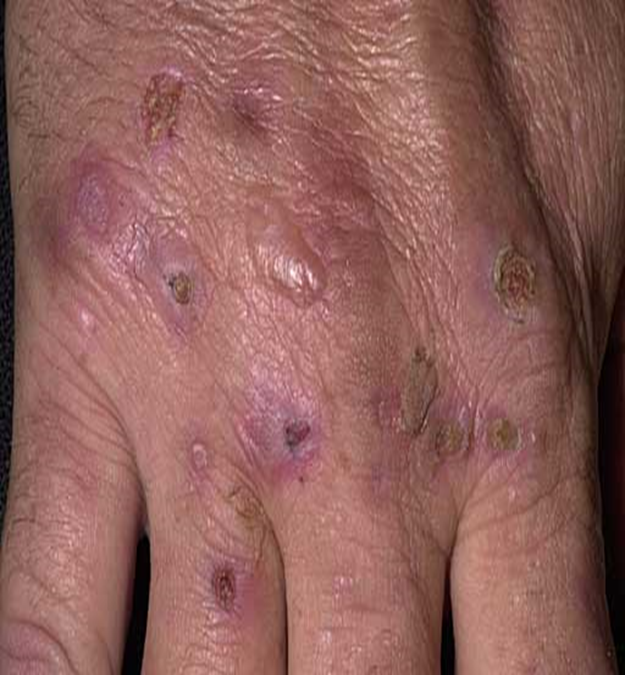 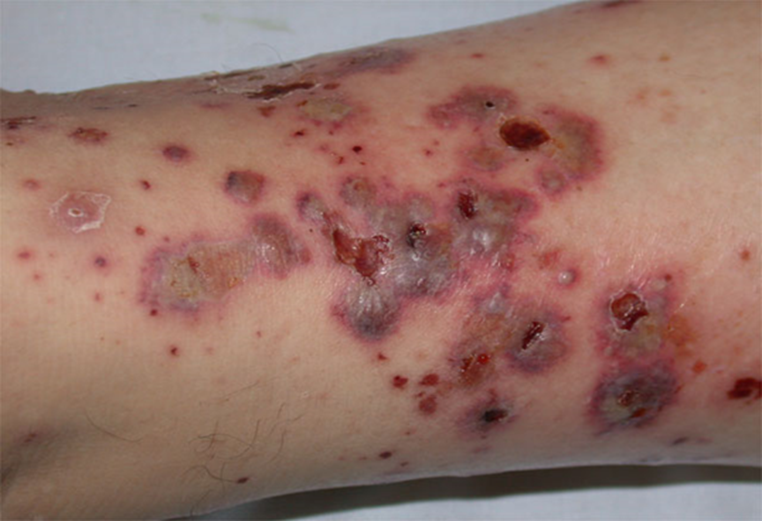 Why Should Primary Care Providers Treat Chronic HCV? 

Offer A Life Saving Cure

Treatment as Prevention for People Who Inject Drugs
Build Trust and Improve Access to Care for 
Community Members Who Inject Drugs
Does my patient have chronic hepatitis C?
Diagnosis
Positive HCV Ab = Previous Exposure 
	Once Positive-Always Positive. 
	No Need to Recheck.  

Positive HCV RNA = Hepatitis C Virus Present
Diagnosis
15-30% Patients Will Spontaneously Clear the Hepatitis C Virus. HCV RNA ”Undetectable”

Of Those Who Will Clear
	>95% Will Clear the Virus in 3 Months

	Remainder Clear Virus in 6 Months
Diagnosis
1.  Positive   HCV Ab    (January 1)
    Negative HCV RNA (June 30)
    = Exposed to HCV and Spontaneously 	      	Cleared

2.  Positive HCV Ab (January 1)
     Positive HCV RNA (June 30) 
     = The Patient Has Chronic HCV
Diagnosis
3.  Positive HCV Ab    (January 1)
     Positive HCV RNA (January 30) 
      = Patient May Clear Virus. 
	Recheck HCV RNA at 6 months (June 30)
	(*review exposure history)

4.  Positive   HCV Ab     (January 1)
     Positive   HCV RNA  (January 30)
     Negative HCV RNA  (March 1)
      = The Patient Does Not Have Chronic HCV 	Spontaneously Cleared. (*review exposure 	history).
Diagnosis
5.  Positive HCV RNA   (January 1)
     Positive HCV RNA   (June 30) 
	=The Patient Has Chronic HCV
Diagnosis
Washington Medicaid Hepatitis C Policy January 2018

A Patient has a chronic HCV infection defined by:
Fibrosis Score > F1 and HCV RNA (>15 IU/mL) within the last 12 months; OR
Normal Liver (<F1); AND

Positive HCV Ab at least 6 months old AND HCV RNA (15 IU/mL) presents 6 months after positive HCV Ab; OR

Two HCV RNA (>15 IU/mL) at least 6 months apart.
Diagnosis
https://www.hca.wa.gov/assets/billers-and-providers/WA-Apple-Health-HepatitisC-Clinical-Policy.pdf
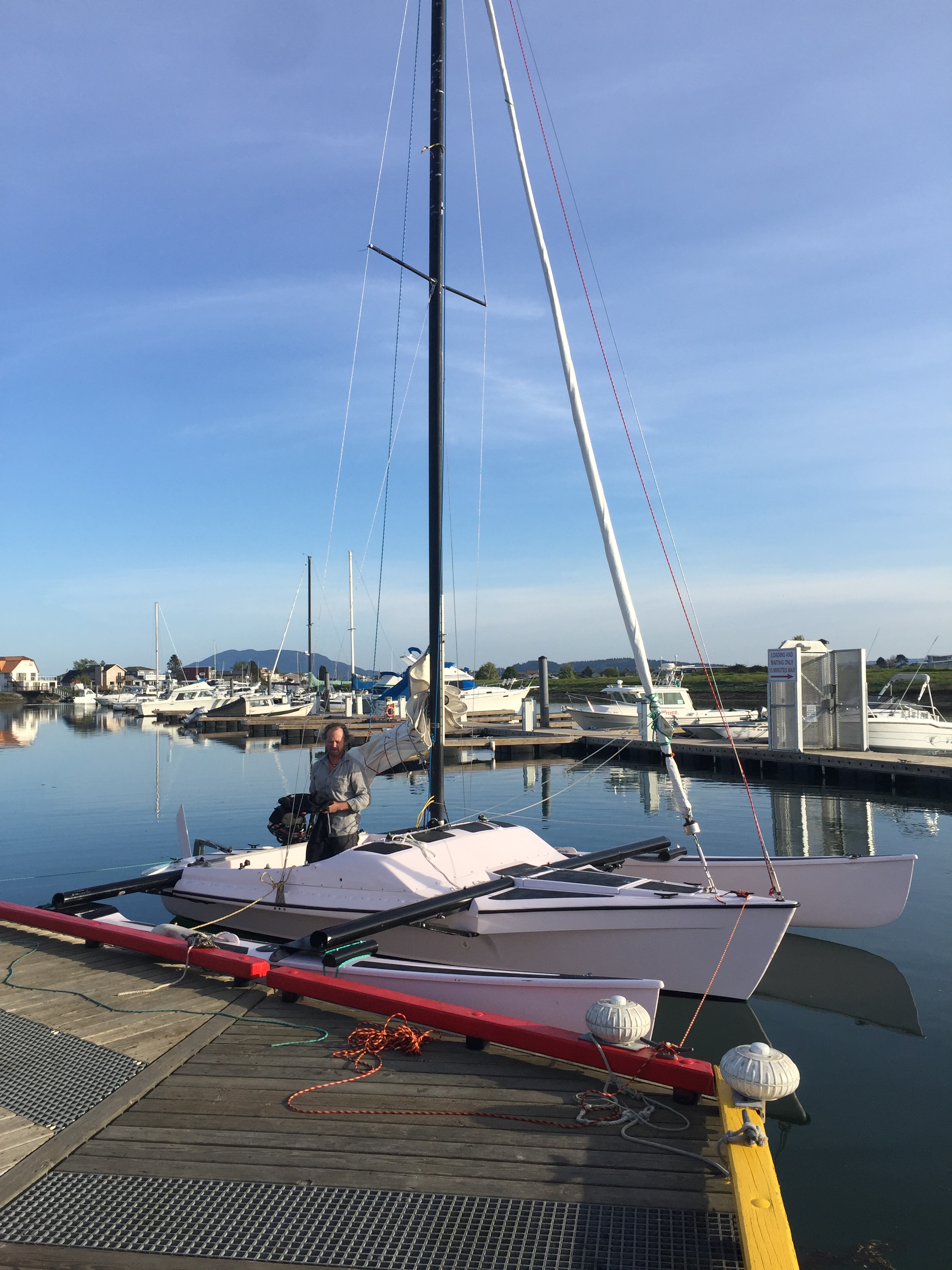 Break?
Management + Treatment 
How do I treat chronic hepatitis C?
Treatment
We Offer Treatment to All Patients Except
	Co-Occurring HIV + HCV
	Decompensated Cirrhosis 
	(Bleeding Varices, Hepatic Encephalopathy, Ascites, Jaundice)
Treatment
Follow the Algorithms. Participate in ECHO.
Treatment
Essential Information for WA Medicaid
	Does the patient have chronic HCV?
	What is the genotype?
	Does the patient have cirrhosis?
		Compensated or Decompensated cirrhosis?
	Has the patient been treated before?
Treatment
All the Information You Need (nearly) to Treat HCV in One Sentence: 


“35 yo male with chronic HCV, genotype 1a, non-cirrhotic, treatment naïve patient presents to discuss treatment for HCV.”
Treatment
“35 yo male with chronic HCV, genotype 1a, non-cirrhotic, treatment naïve patient presents to discuss treatment for HCV.”

	Genotype?
	Cirrhosis vs Non-Cirrhotic?
	Previous Treatment?
Treatment
What is the genotype? (may not matter soon…)
Order the HCV Genotype 
	
Likely Results 	Genotype 1
				Genotype 2
				Genotype 3
Treatment
Follow the Algorithms.
Treatment
Does the Patient Have Cirrhosis?
Treatment
Multiple Accepted Methods to Determine if a Patient Has Cirrhosis
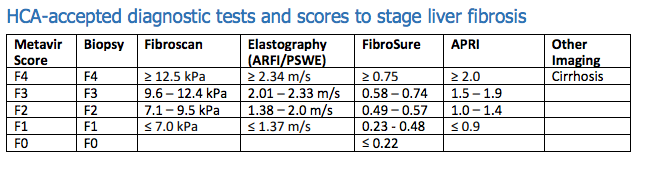 Treatment
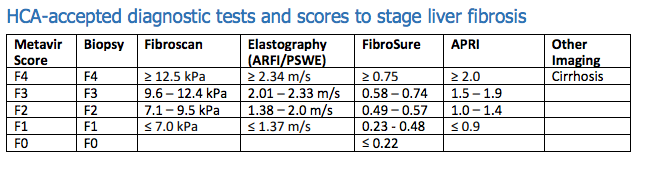 F0       No fibrosis
F1        Scattered portal fibrosis
F2	  Diffuse periportal fibrosis
F3	  Bridging fibrosis
F4 	  Cirrhosis
Compensated
Decompensated (Ascites, Bleeding Varices, Jaundice, Hepatic Encephalopathy)
Multiple Accepted Methods to Determine if a Patient Has Cirrhosis

Liver Ultrasound

FibroSure: Blood Test. Check Your Local Lab. 

Liver Biopsy: Rarely Needed.
Treatment
Multiple Accepted Methods to Determine if a Patient Has Cirrhosis

APRI: AST to Platelet Ratio Index (UW online Calculator)
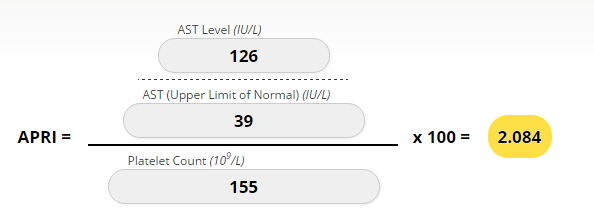 Treatment
Multiple Accepted Methods to Determine if a Patient Has Cirrhosis

Fibroscan: calculates liver stiffness based on sound wave. Non-invasive. (UW, VM, Lummi)
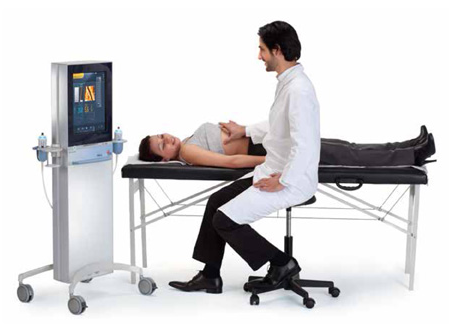 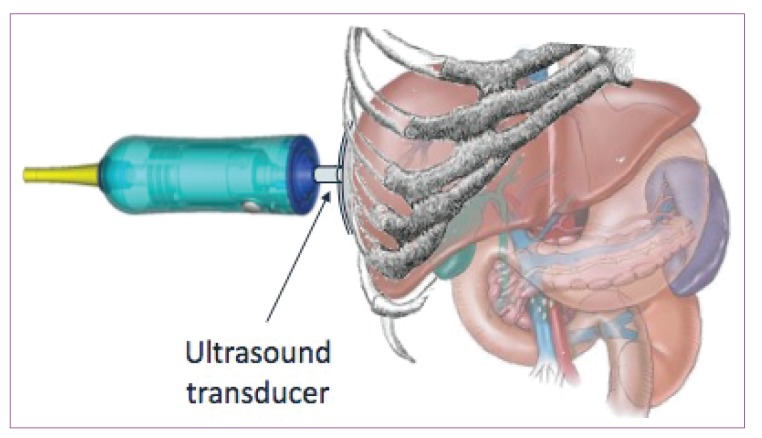 Treatment
Has the Patient Been Previously Treated for HCV? 

	Ask Them!
Treatment
35 yo male with chronic HCV, genotype 1a, non-cirrhotic, treatment naïve patient presents to discuss treatment for HCV.

In Washington, as of January 2018, the first option for Medicaid Patients is MAVYRET (Glecaprevir/Pibrentasvir)
https://www.hca.wa.gov/assets/billers-and-providers/WA-Apple-Health-HepatitisC-Clinical-Policy.pdf
Treatment
glecaprevir/pibrentasvir (Mavyret®)
100mg/40mg tablet
Take 3 tablets once daily with food
glecaprevir 
NS3/4A protease inhibitor
pibrentasvir
NS5A inhibitor
Pan-genotypic
Genotypes 1,2,3,4,5,6		
Approved for some treatment failures
No dosage adjustment in patients with mild, moderate, or severe renal impairment, including dialysis
FDA Approval August 3, 2017
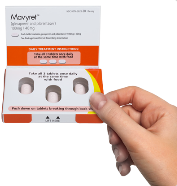 Treatment
glecaprevir/pibrentasvir (Mavyret®)
All Genotypes, Non-Cirrhotic = 8 Weeks of Treatment

All Genotypes, Compensated Cirrhosis = 12 Weeks of Treatment
Treatment
glecaprevir/pibrentasvir (Mavyret®)
Most common adverse effects (~10%)
Headache
Fatigue
Child-Pugh Class B- Not Recommended
Child-Pugh Class C- Contraindicated
No additional monitoring parameters provided in package insert
Treatment
glecaprevir/pibrentasvir (Mavyret®)
HMG-CoA Reductase Inhibitors
Levels of statin drugs are increased; doses should be adjusted per package insert
Omeprazole
Package insert states no dose adjustments required
40mg daily is highest dose studied
20mg: Coadminister with GLE/PIB 
40mg: Give one hour before GLE/PIB
No interaction with antacids or H2 blockers

Ethinyl estradiol-containing products
	Coadministration of Mavyret may increase the risk of ALT elevations and is not 	recommended (Mirena, Paraguard, Nexplanon, Mini-pill)
Treatment
glecaprevir/pibrentasvir (Mavyret®)
Other Considerations

Check HBV Status to Monitor for Reactivation
	If positive HBsAg or anti-HBc, FOLLOW ALGORITHM for Hep B Reactivation

Pregnancy Risk

Check for Medication Interactions: HEP Drug Interactions

https://www.hep-druginteractions.org/
Treatment
Start 8 Week Treatment With Mavyret
	Baseline Labs
	Serum Creatinine, Hepatic Function Panel: 	Albumin, Total 	Bilirubin, Direct Bilirubin, 	ALT, AST, Alk Phos, CBC, INR, HBsAg, 	anti-HB core, and anti-HBs
Return at 4 Weeks 	
	HCV RNA- Should be Undetectable
	Serum Creatinine, Hepatic Function Panel, CBC
Return at 8 Weeks
	HCV RNA- Should be Undetectable
Treatment
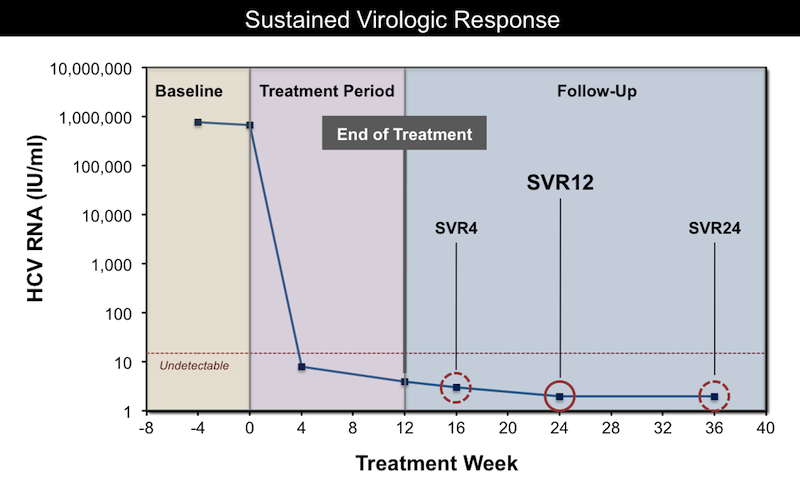 SVR = Sustained Virologic Response = Cure
Treatment
Approach When HCV RNA Detectable at Treatment Week 4

Recheck HCV RNA Week 6. If 10-fold increase, stop treatment/consult expert. If persistent low level viremia,
Treatment
https://www.hepatitisc.uw.edu/go/treatment-infection
Management of Abnormal ALT at Week 4 of Therapy

If 10-fold or Greater Increase in ALT- STOP Treatment

If Less than 10-fold increase but symptomatic hepatitis (weakness, jaundice, nausea, vomiting_- STOP Treatment

If Less than 10-fold and asymptomatic, recheck ALT 6 and 8 weeks. Consult.
Treatment
https://www.hepatitisc.uw.edu/go/treatment-infection
35 yo male with chronic HCV, genotype 1a, non-cirrhotic, treatment naïve patient presents to discuss treatment for HCV.

Completed 8 Weeks of Mavyret

Sustained Virologic Response (SVR) at 12 Weeks After Completing Therapy

The Patient is Cured
Treatment
https://www.hepatitisc.uw.edu/go/treatment-infection
Continuing Education

Learn About Harvoni, Epclusa and Vosevi (used for 	treatment failures)

Harvoni- no longer preferred by WA 		   	Medicaid

UW Hepatitis C Online Course 
	www.hepatitisc.uw.edu
Thank You and Questions
ledipasvir/sofosbuvir  (Harvoni®)
Once daily single oral tablet
Genotype 1 and 4
Minimal DDIs, no food effect
8 week treatment available
Naïve/Non cirrhotic/VL < 6 million
Do not use in patients with GFR < 30
Avoid use with anti acids 
May use with 20 mg of omeprazole if necessary
LDVNS5A inhibitor
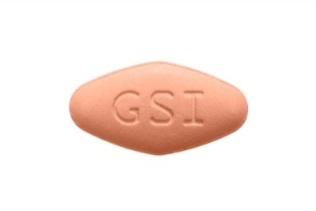 SOF - NS5B nucleotide polymerase inhibitor
Approved: Oct 10, 2014
DDI: Drug-Drug Interactions
Harvoni® [package insert]. Gilead Sciences, Foster City, CA
[Speaker Notes: LedipASivr and daclatASvir – AS: Assembly interference… prevent virus from reconstructing in our bodies]
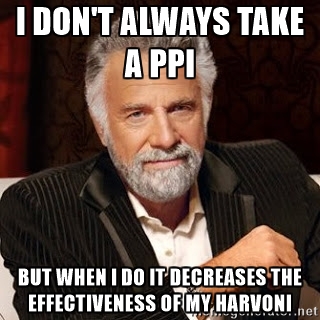 velpatasvir/sofosbuvir  (Epclusa®)
Once Daily Single Oral Tablet
Minimal DDIs, no food effect
Genotype 1,2,3,4
Do not co-administer with PPI
If medically necessary, take Epclusa with food 4 hours before omeprazole 20 mg andOnly doses < omeprazole 20 mg
Do not use in patients with GFR < 30
VELNS5A inhibitor
SOF - NS5B nucleotide polymerase inhibitor
Approved: June 28, 2016
Epclusa® [package insert]. Gilead Sciences, Foster City, CA
[Speaker Notes: LedipASivr and daclatASvir – AS: Assembly interference… prevent virus from reconstructing in our bodies]